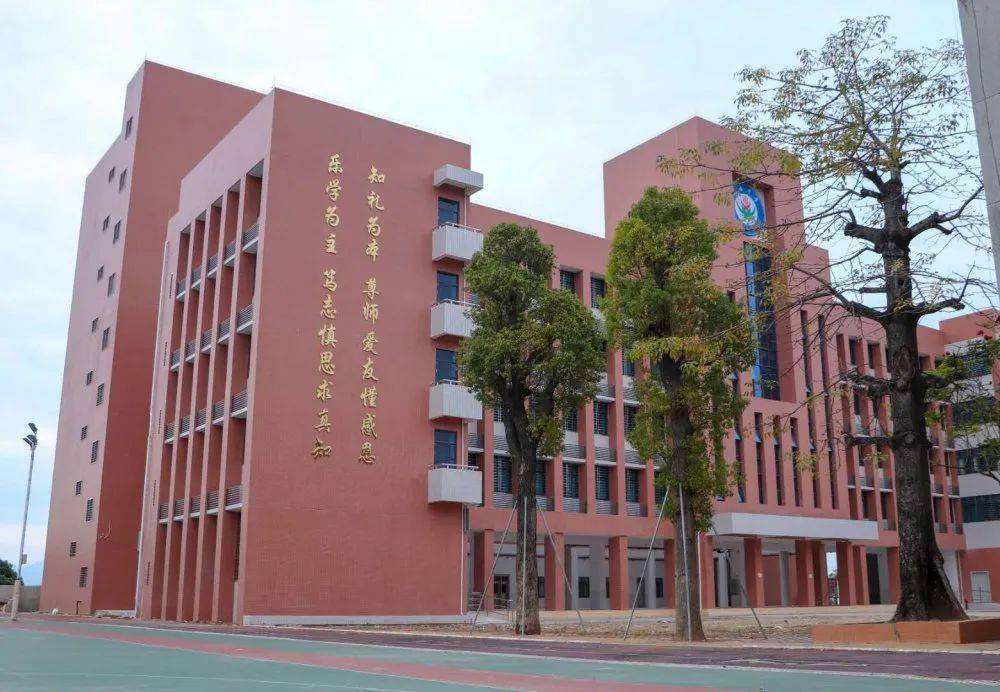 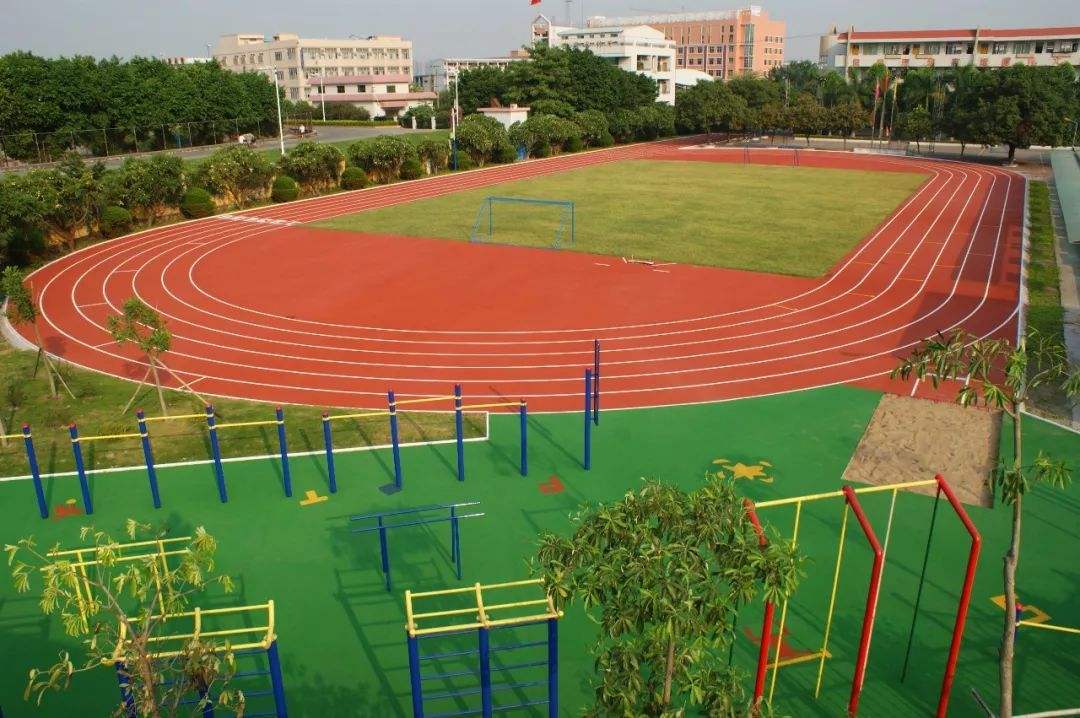 这些地方地都熟悉吗？
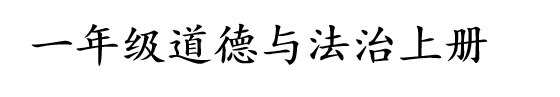 3 这是我们的校园
1 校园探秘
2 我喜欢的地方
目 录
3 这个地方很特别
4 板书设计
5 课后作业
校园探秘
1
2
观看图片，说说这些都是学校的什么场所。
3
4
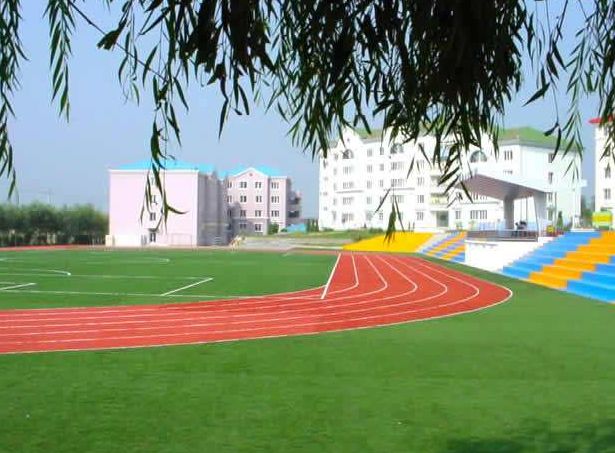 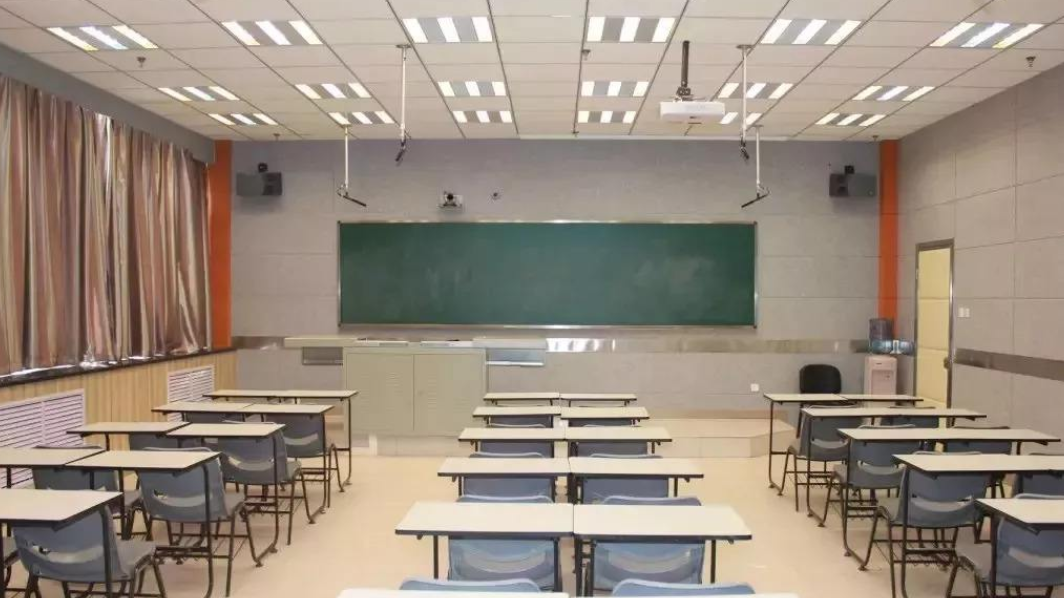 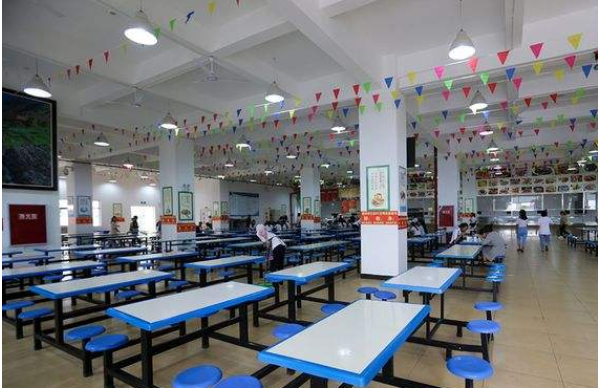 5
校园探秘
食堂餐厅
操场
教室
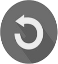 1
说一说你是怎么认识学校里这些场所的。
2
3
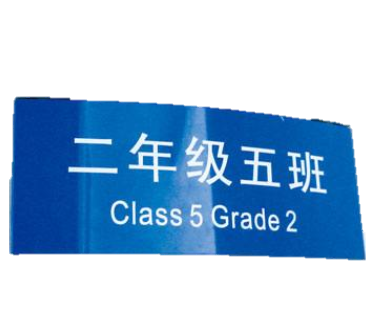 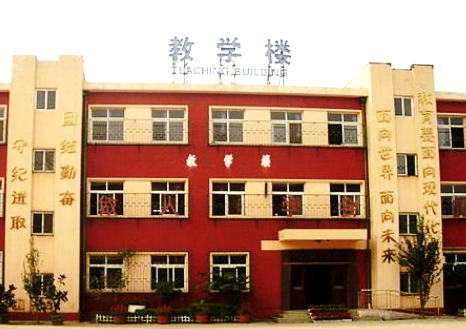 4
5
校园探秘
我从标示牌上知道这是二年级五班。
我看到了“教学楼”这三个字，我知道这里是教学楼。
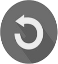 1
“校园探秘”进行时
2
3
4
5
校园探秘
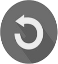 1
“校园探秘”过程中应该注意些什么呢？
2
3
4
5
校园探秘
要注意保持安静，遇到问题可以请教老师，不要影响上课……
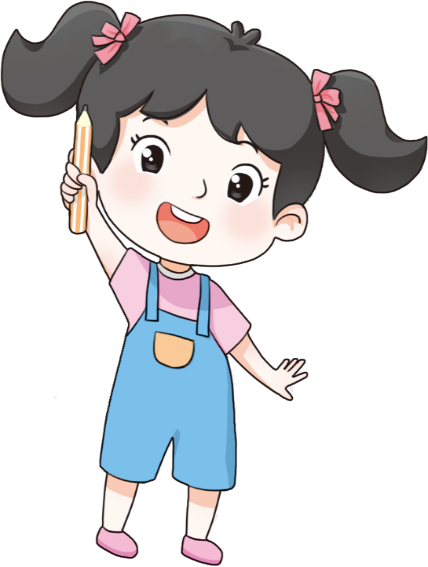 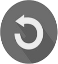 1
你还发现了哪些“神秘”的场所？告诉大家吧！
2
3
4
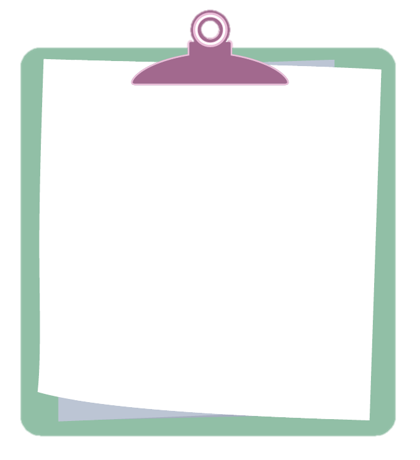 5
校园探秘
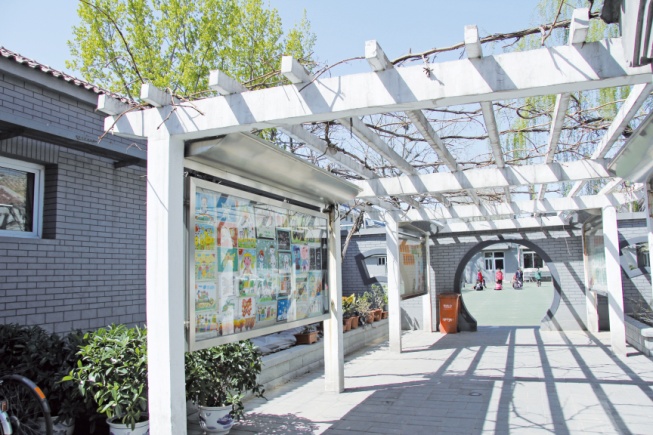 探秘人：
我的发现：
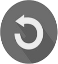 1
我喜欢的地方
2
学校里的场所那么多，你喜欢哪些地方？
3
4
5
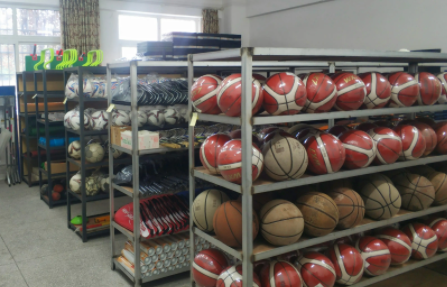 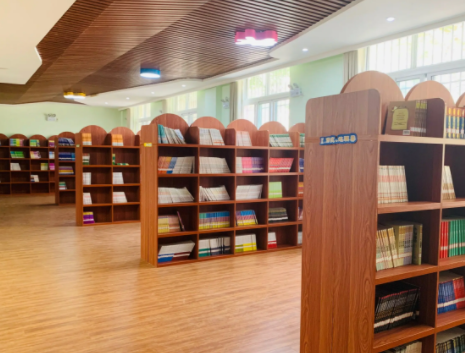 我喜欢的地方
图书馆
体育器材室
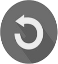 1
同桌之间互相交流，说说你喜欢哪些地方，并说明理由。
2
3
4
5
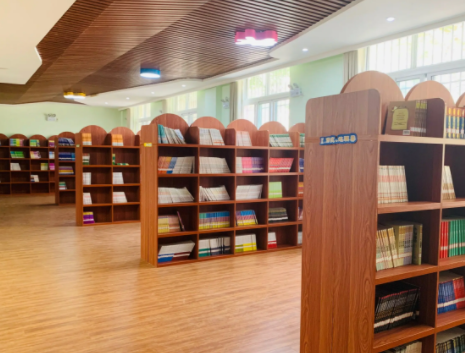 我喜欢的地方
我喜欢的地方是图书馆，因为这里有好多好多我喜欢看的图书。
图书馆
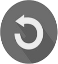 1
2
3
4
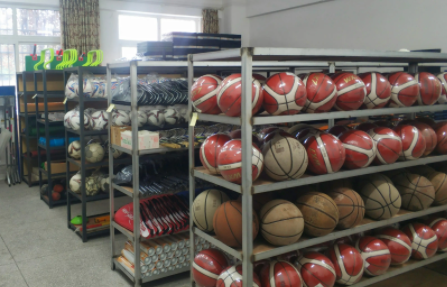 5
我喜欢的地方是体育器材室，因为__________________。
我喜欢的地方
体育器材室
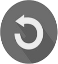 1
全班交流，说说在你喜欢的地方活动时需要注意些什么。
2
3
4
5
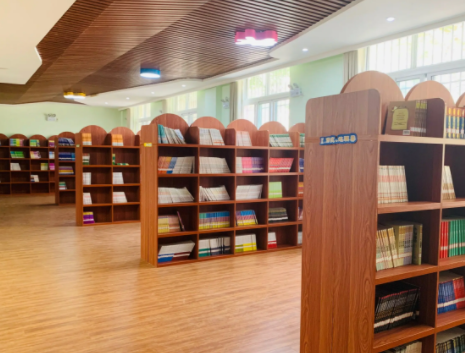 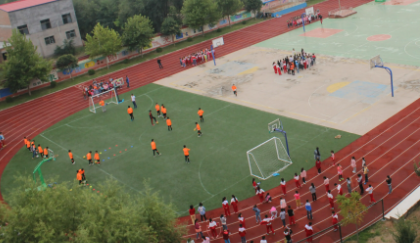 我喜欢的地方
操场
图书馆
保持安静
遵守规则
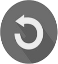 1
说说教室里的这些地方都有什么功能。
2
3
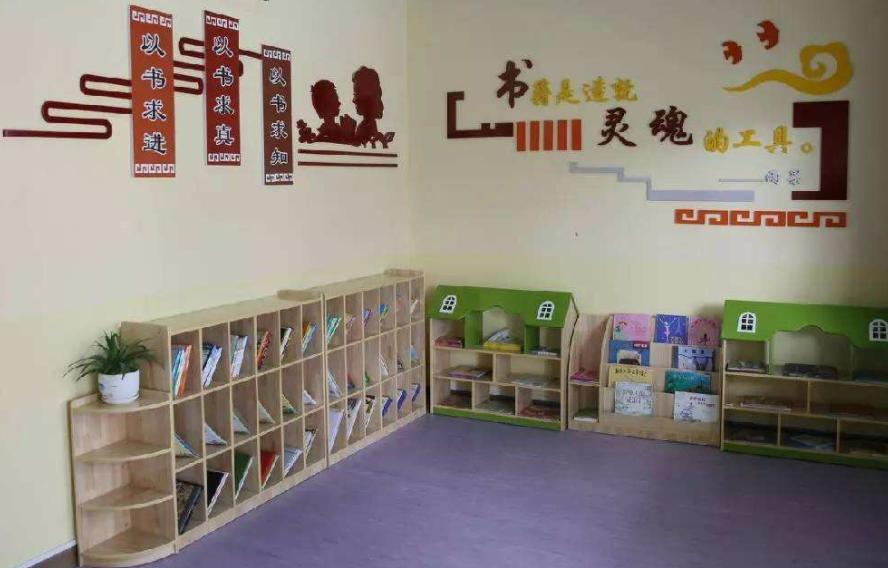 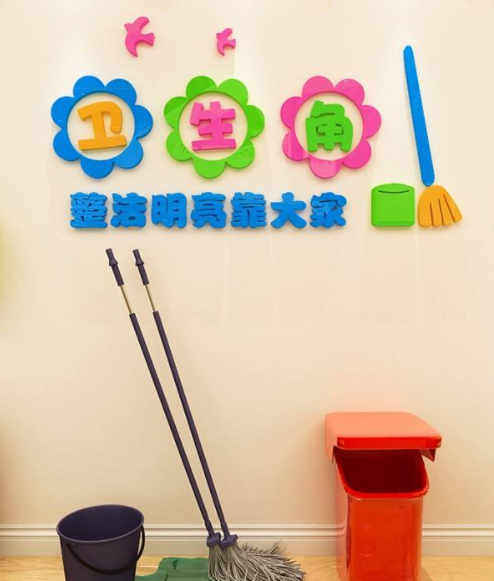 4
5
我喜欢的地方
功能知多少
卫生角
图书角
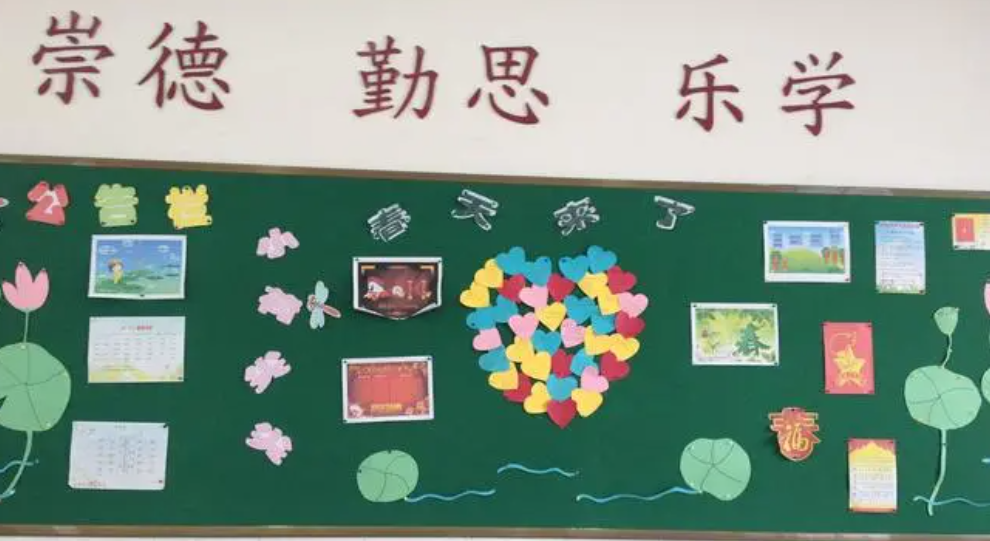 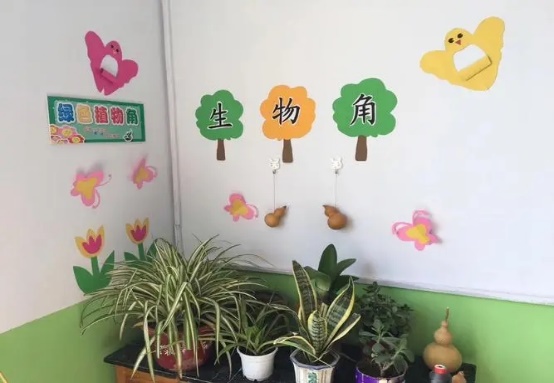 板报区
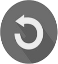 生物角
1
校园多美好
2
3
4
5
我喜欢的地方
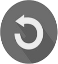 1
这个地方很特别
2
观看图片，下面这个地方很特别，谁知道这个地方？它有什么特别之处？
3
4
5
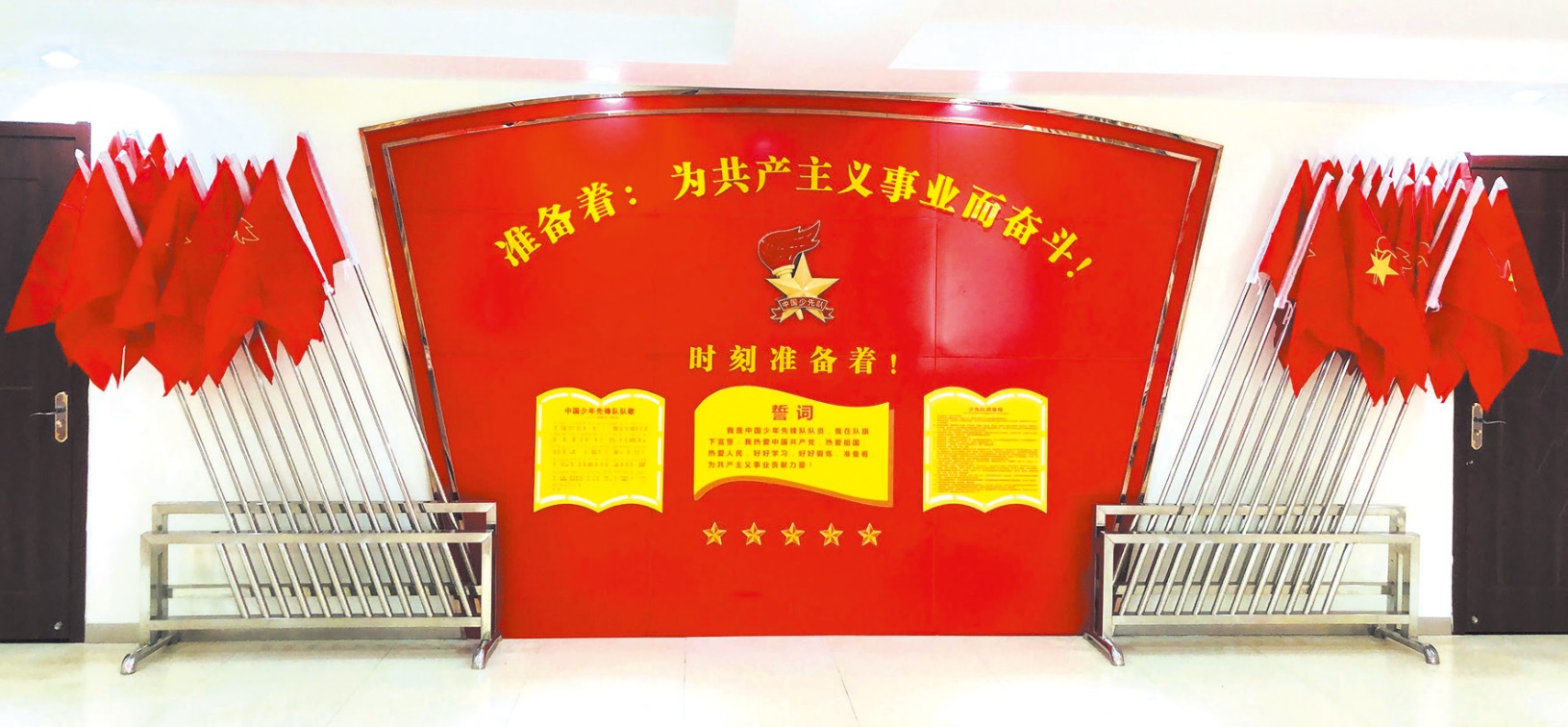 这个地方很特别
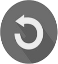 1
少年先锋队介绍
2
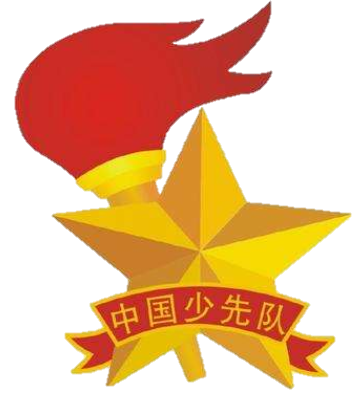 3
队  徽
队  歌
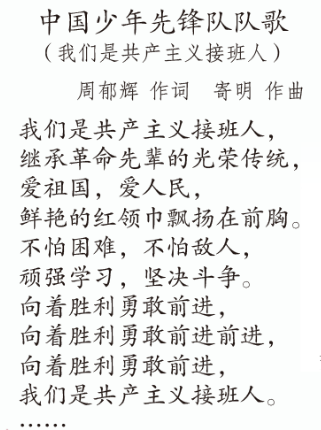 4
5
这个地方很特别
中国少年先锋队是中国少年儿童的群团组织，是少年儿童学习中国特色社会主义和共产主义的学校，是建设社会主义和共产主义的预备队。
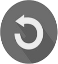 1
优秀少先队员的评选标准
2
3
4
5
这个地方很特别
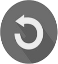 1
校园里还有哪些特别的地方？它们是做什么用的？
2
3
4
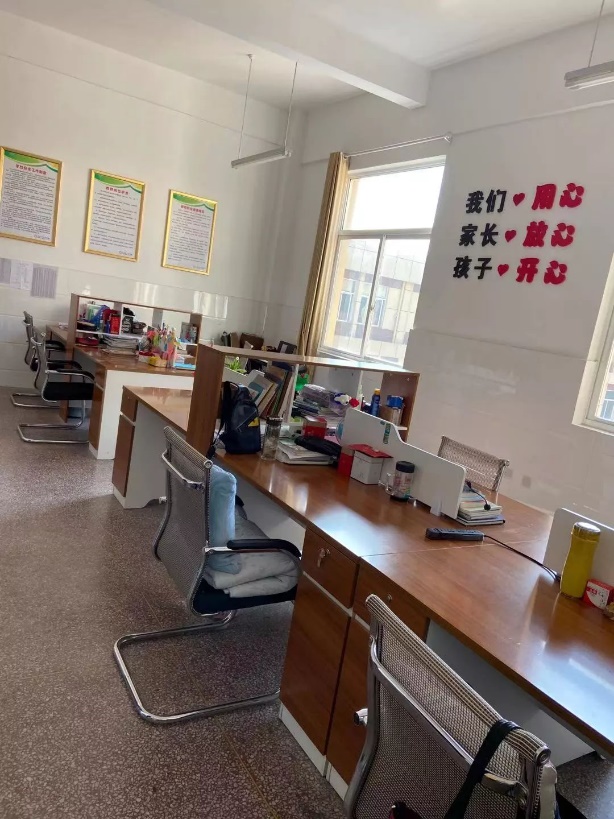 5
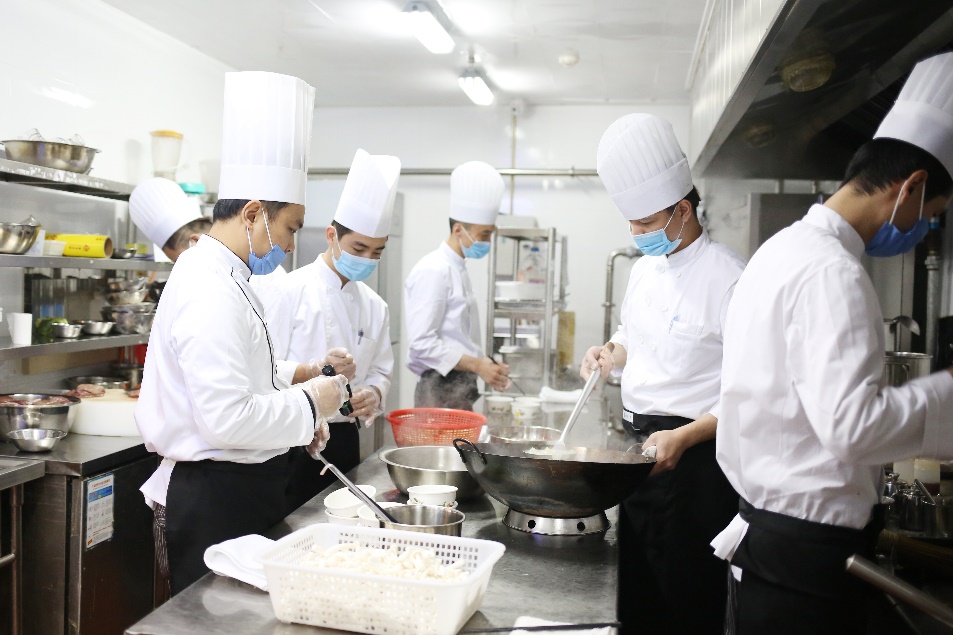 这个地方很特别
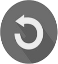 1
板书设计
2
3
校园探秘
4
5
这是我们的校园
板书设计
我喜欢的地方
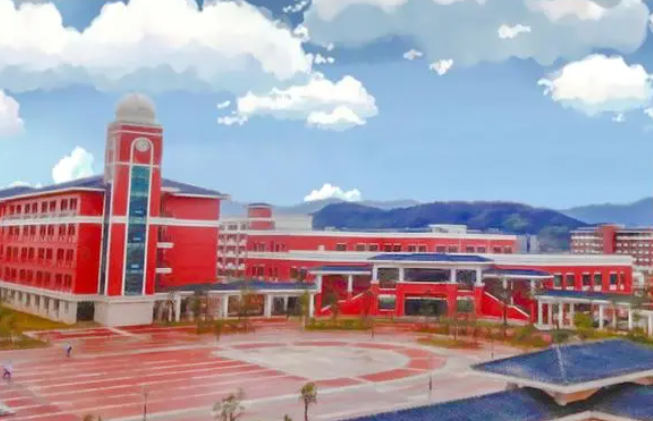 这个地方很特别
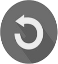 1
课后作业
2
3
4
观察校园的大门，将它记下来，并在本子上画一画。
5
课后作业
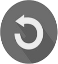